Что такое 
топографический план?
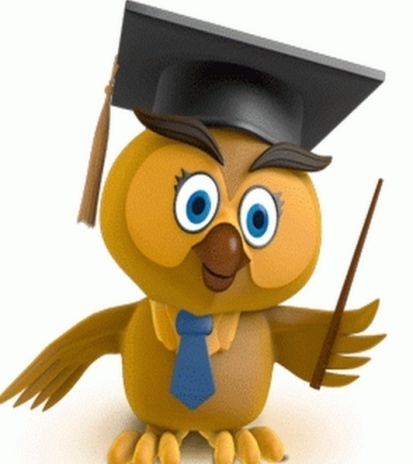 2
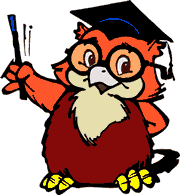 Топографический план местности – 
 уменьшенное изображение поверхности
 Земли, данное в масштабе при помощи
 условных знаков.
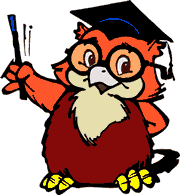 3
Что здесь изображено ?
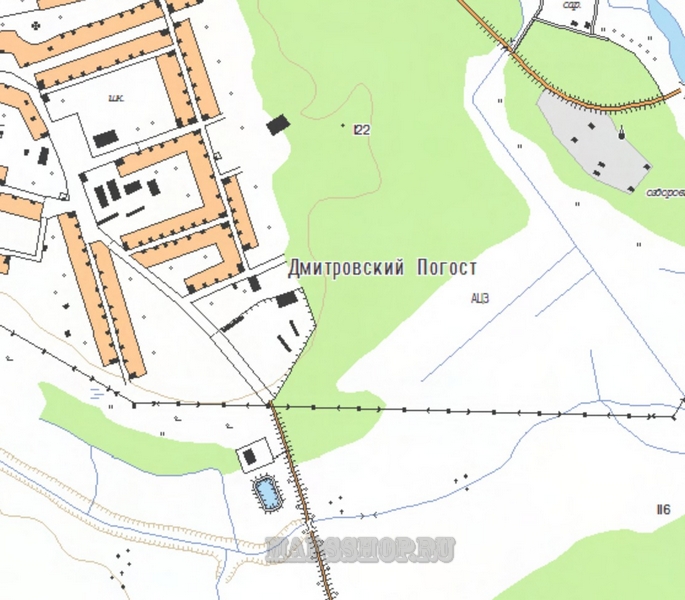 4
«Топографический план и карта»
5
Виды изображений местности
Снимок из 
космоса
Рисунок
Аэрофотоснимок
Топографический план
6
Аэрофотоснимок и план местности
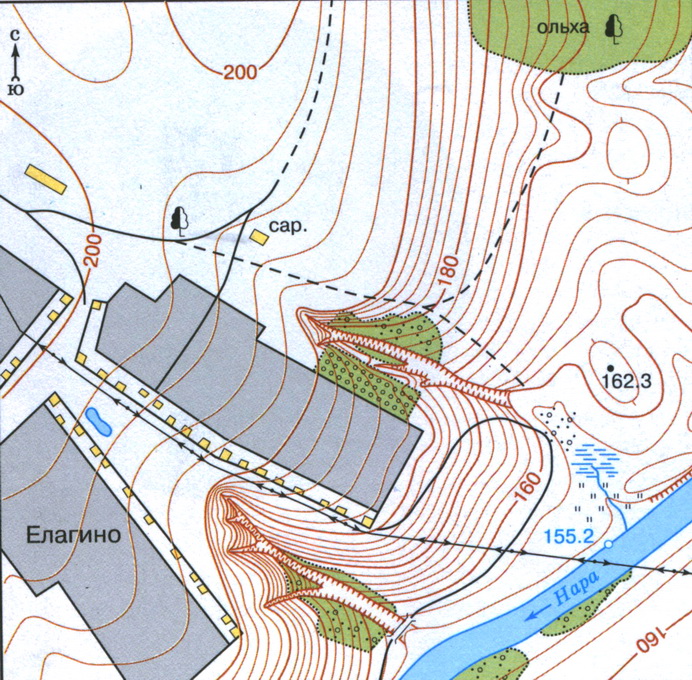 7
Сравните эти два изображения местности
Что можно увидеть на берегах реки Нара, проплывая по её течению?
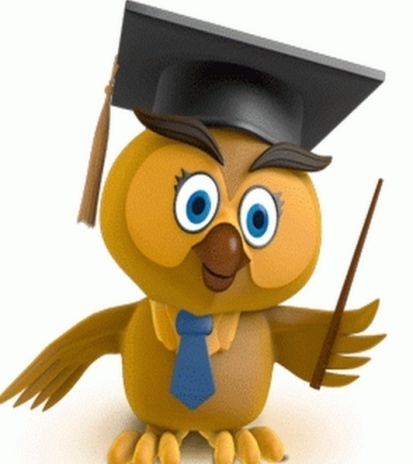 8
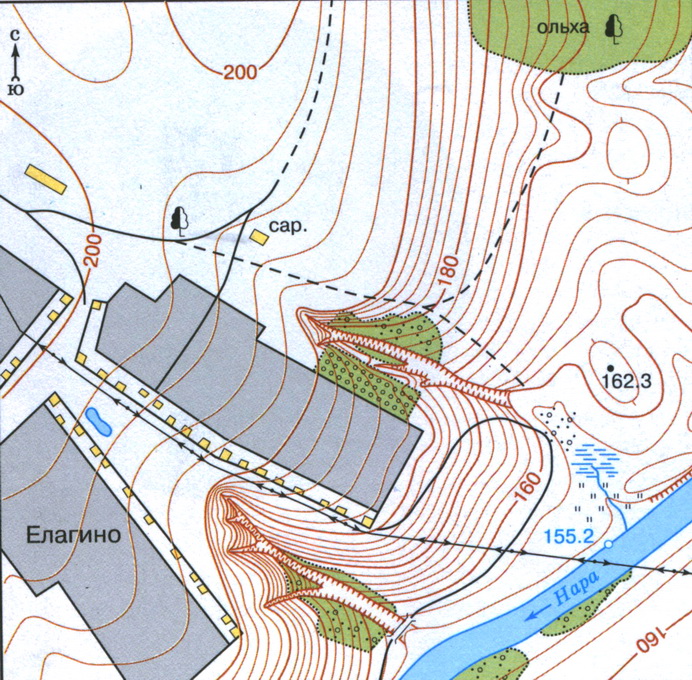 9
Условные знаки
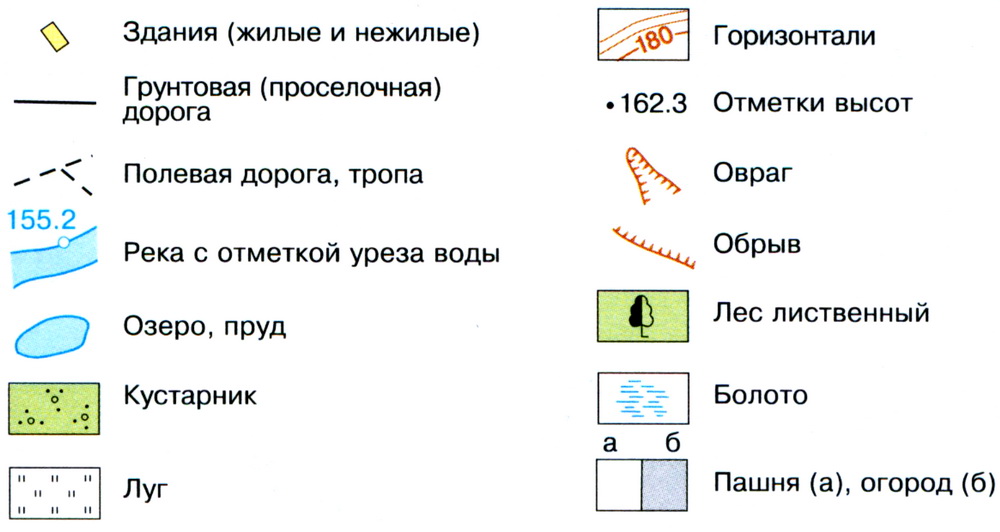 10
Сколько всего сторон горизонта?
С
С-З
С-В
ССЗ
ССВ
ЗСЗ
ВСВ
З
В
ЗЮЗ
ВЮВ
ЮЮЗ
ЮЮВ
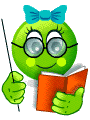 Ю-З
Ю-В
Ю
12
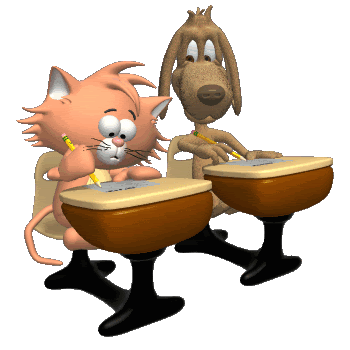 Масштаб - величина, показы-
вающая во сколько расстояние 
на плане меньше, чем на
 местности.
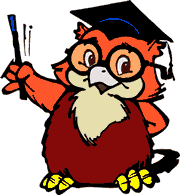 13
Группы карт по масштабу
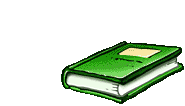 крупномасштабные 
масштаб менее
1:200 000
среднемасштабные 
масштаб
от 1 : 1 000 000 
до 1 : 200 000
мелкомасштабные
масштаб
1 : 1 000 000
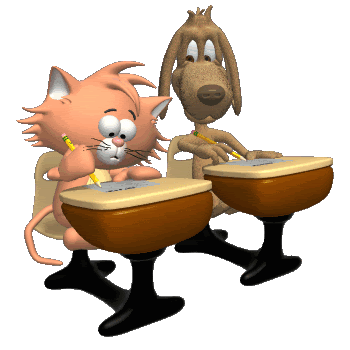 14
Что здесь изображено ?
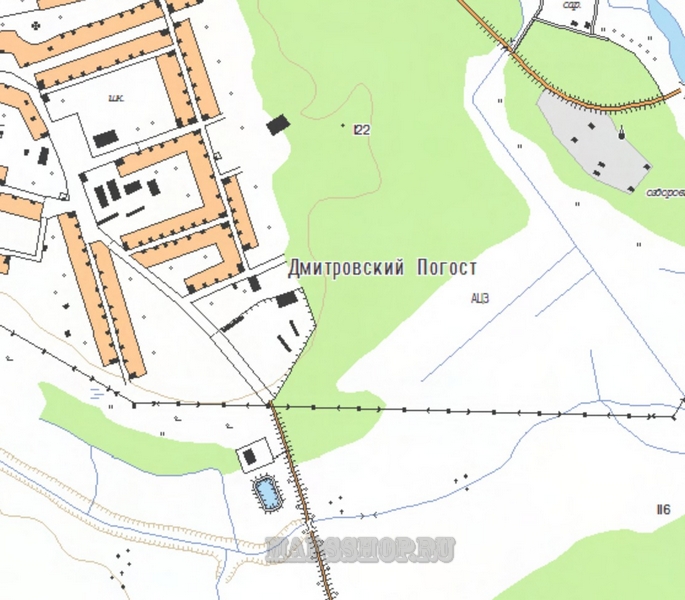 15
В чем отличие топографического плана от топографической карты?
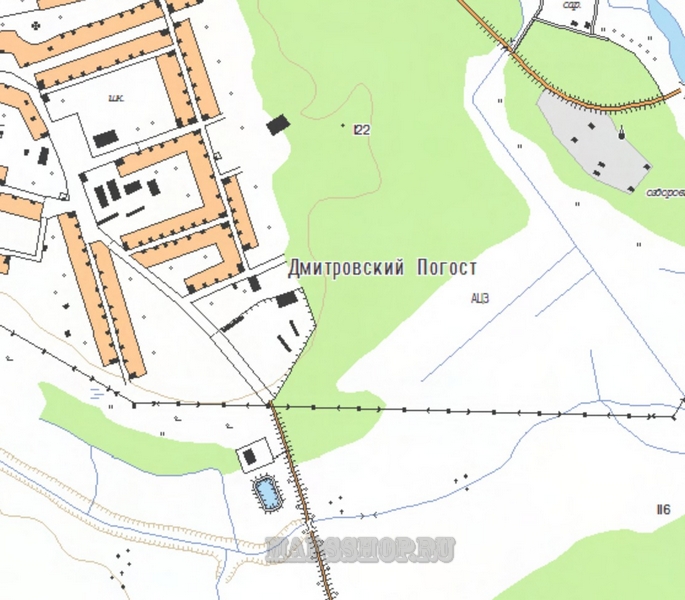 Топографическая карта
Топографический план
Топографический план – это часть топографической карты, планы составляют в более крупных масштабах (уменьшение до 10 000 раз), не учитывается кривизна земной поверхности.
14
Способы написания масштаба
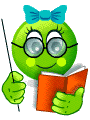 Линейный
н/р:
Численный
н/р:1 : 10 000
Именованный
н/р: в 1 см100м
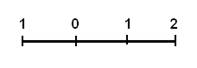 15
Как перевести численный масштаб в именованный
Записать в 1см – .
Поскольку в 1 метре 100 сантиметров, то нужно убрать два нуля.
Поскольку в 1 километре 1000 метров, то нужно убрать еще три нуля (если можно).
Оставшееся число записать после тире, указать метры или километры.
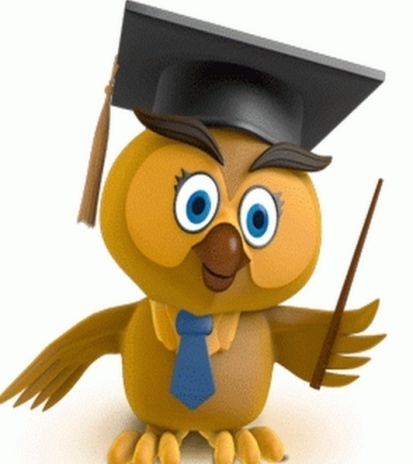 16
Например:
1 : 1|00                               1 см – 1 м
1 : 10|00                             1 см – 10 м
1 : 10 0|00                          1 см – 100 м
1 : 1|0 00|00                       1 см – 1 км 
1 : 5|00                               1 см – 5 м
1 : 20 0|00                          1 см – 200 м
1 : 30|0 00|00                     1 см – 30 км
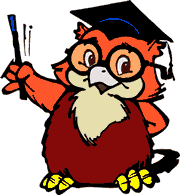 17
Перевод  численного масштаба в именованный
1: 10000000
м
км
в 1 см – 100 км
18
Как перевести именованный масштаб в численный
Записать 1:  и величину масштаба (число после :)
Если именованный масштаб дан в метрах, то поскольку 1 метре 100 сантиметров, нужно добавить два нуля.
Если именованный масштаб дан в километрах, то поскольку в 1 километре 1000 метров, нужно добавить еще три нуля.
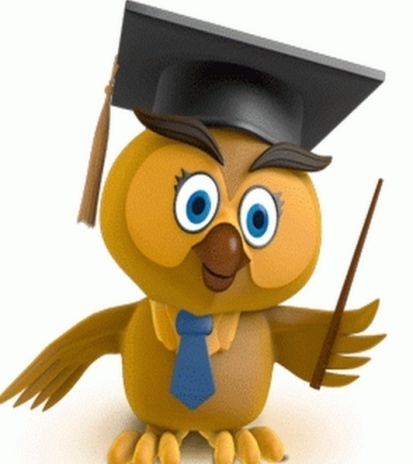 19
Например:
в 1 см – 25 м                                    1: 2 500
в 1 см – 300 м                                  1: 30 000
в 1 см – 4 км                                    1: 400 000
в 1 см – 50 км                                  1: 5 000 000
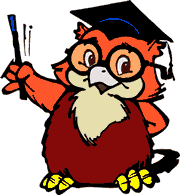 20
Путешествие в страну Масштабию
1 этап
Перевести именованный масштаб в численный:
В 1 см – 10 км   
   в 1 см – 200 м 
2 этап
Перевести численный масштаб в именованный:
1 : 750 000           
  1 : 100 000 
3 этап
Учащиеся прошли на север 2000 м. Начертите маршрут движения с помощью масштаба в 1 см – 1 км. 
4 этап
Какой масштаб крупнее: 1 : 700 000
 или 1 : 200 000
1 : 1 000 000
1 : 20 000
в 1 см  7,5 км
в 1 см  1 км
С
Длиной 2 см
1 : 200 000
21
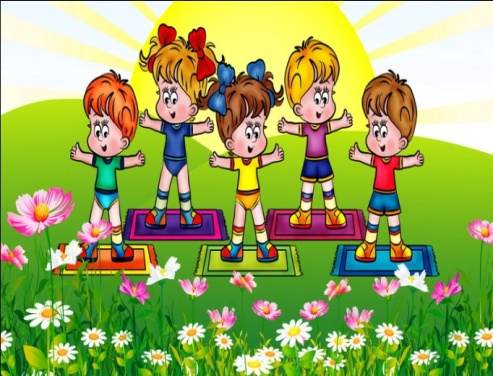 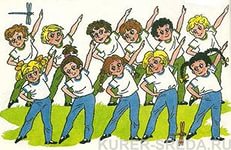 Физминутка
Голова чтоб не болела, Ей вращаем вправо-влево. А теперь плечами крутим — И для них разминка будет. Тянем наши ручки к небу, В стороны разводим. Повороты вправо-влево, Плавно производим. Потянули плечи, спинки. А теперь конец разминке. Хоть приятно разминаться, Вновь пора нам заниматься.
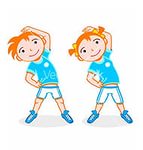 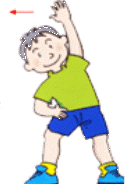 22
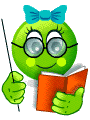 Условные знаки
25
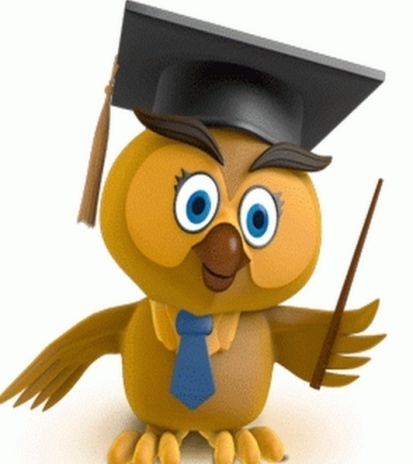 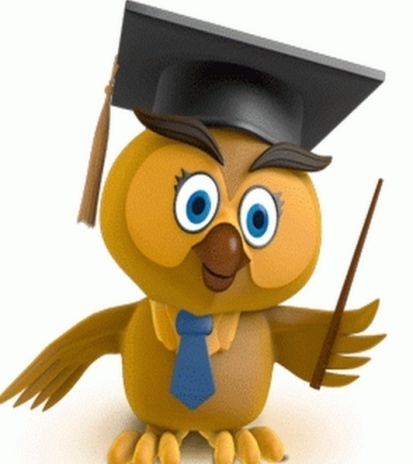 Эталон работы
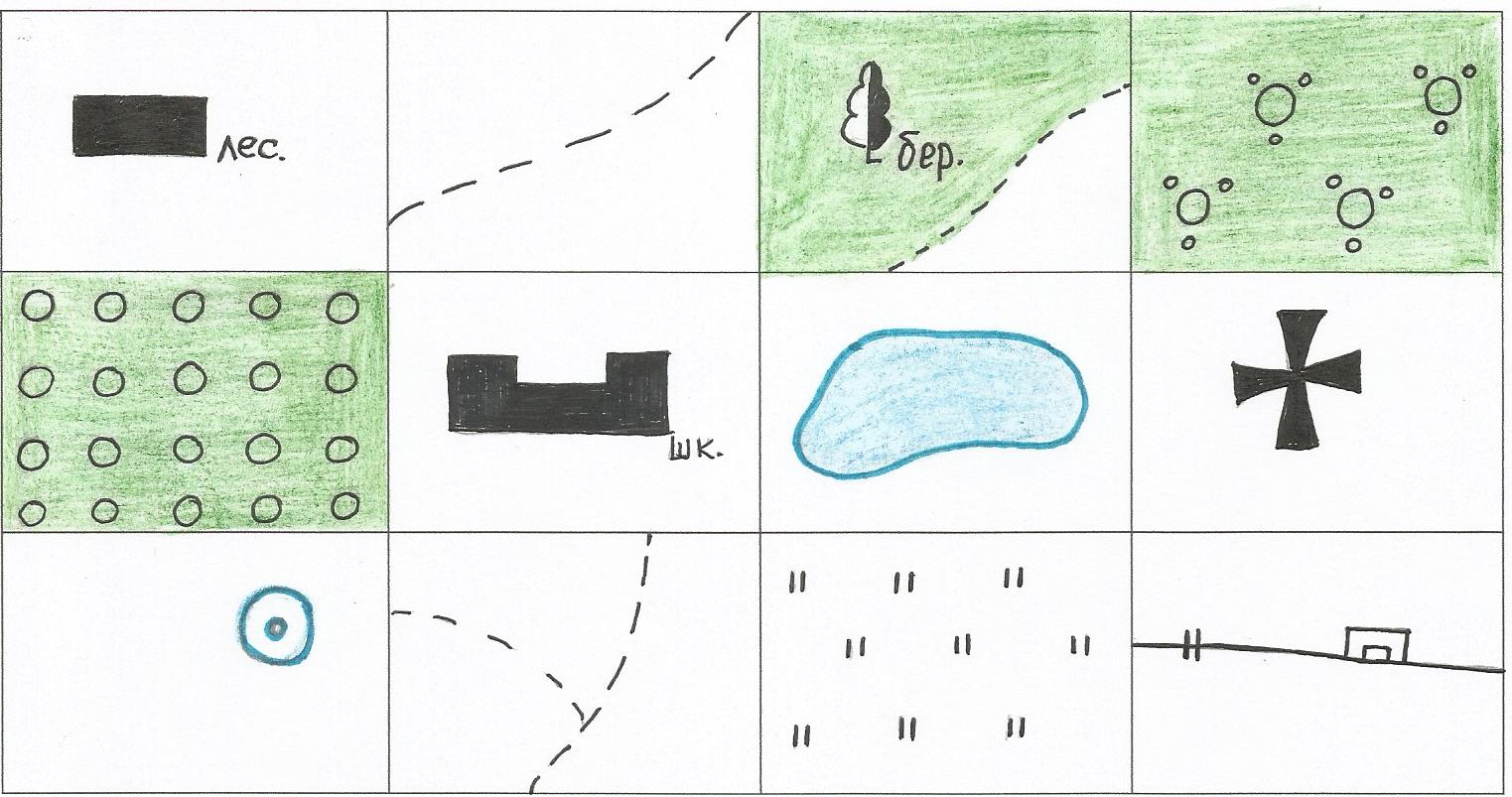 24
Группы условных знаков
Промышленные
Сельскохозяйственные
Социально-культурные
Растительный покров
Гидрологические и др.
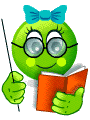 27
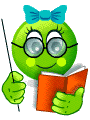 Что будет являться азбукой карты?
26
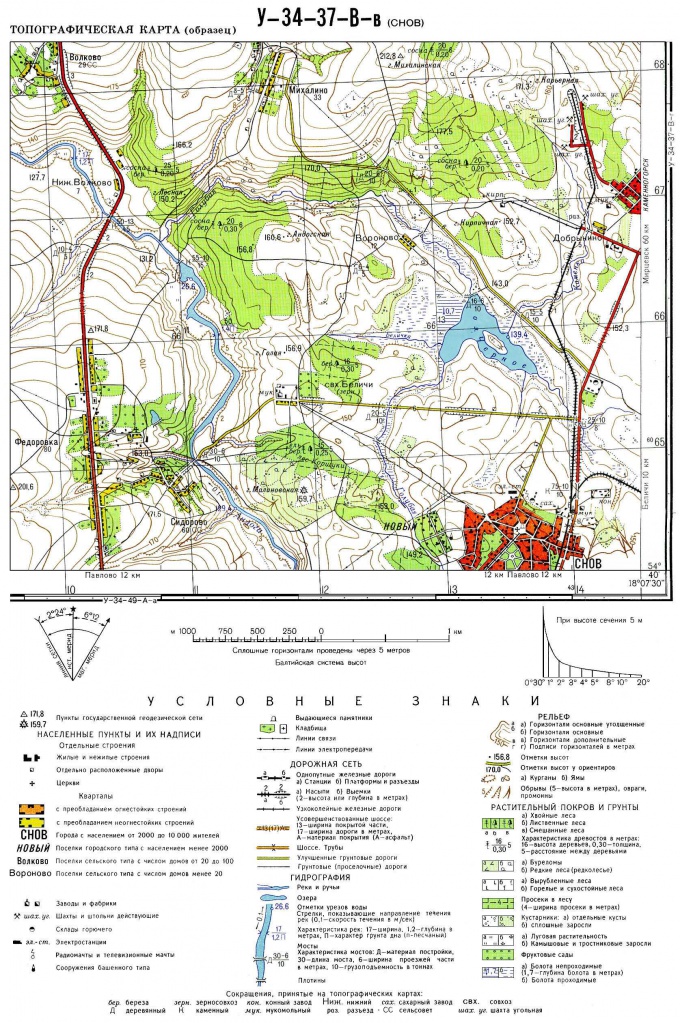 Легенда
 карты
27
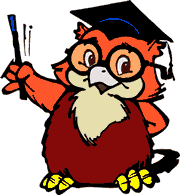 28
масштабные
внемасштабные
пояснительные
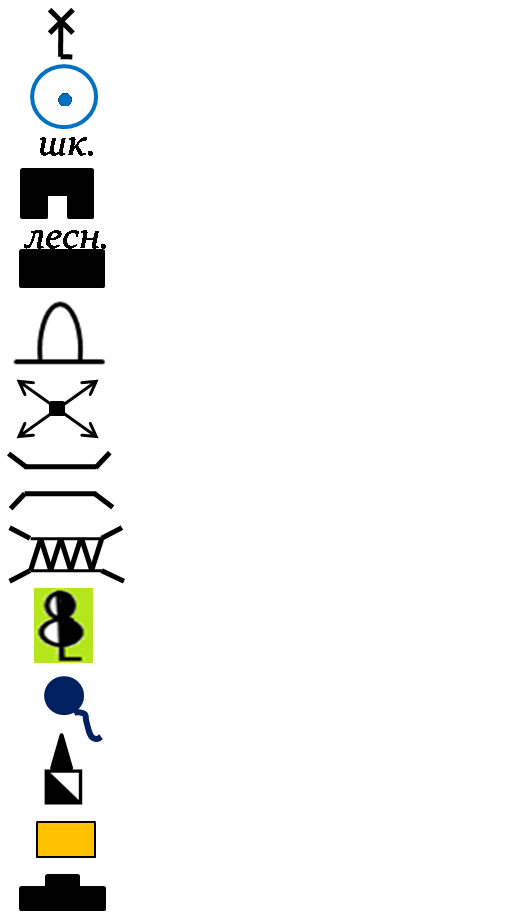 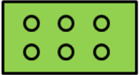 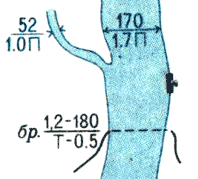 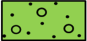 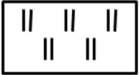 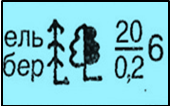 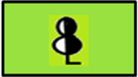 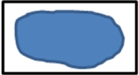 29
Лестница успеха!!!
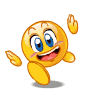 3
2
1
0
30
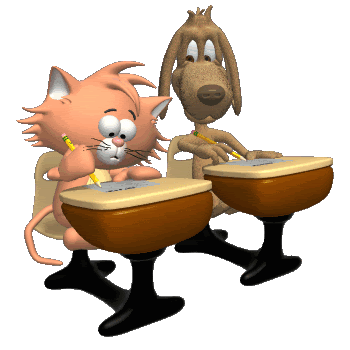 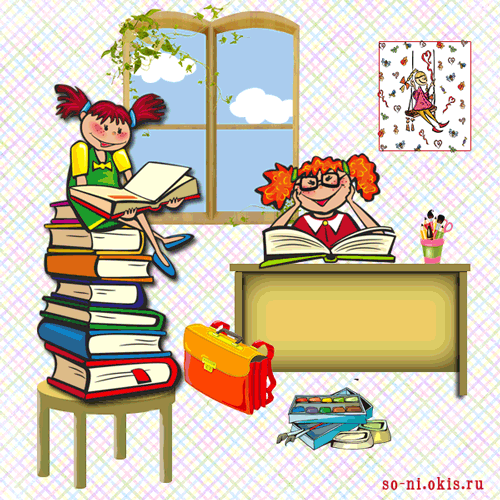 Д/З. П.9 
Составить рассказ с использованием условных знаков( 10 предложений)
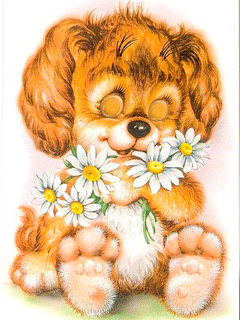 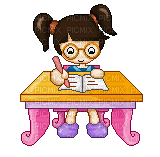 34